“I’ve never been this happy!”
Personal transformation story of 
Sonia Walker
Craig Walker, Certified Advanced NeurOptimal® Trainer, Instructor and Representative
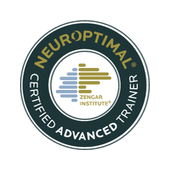 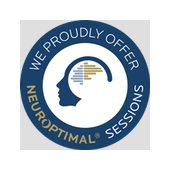 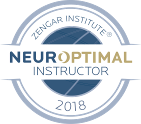 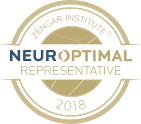 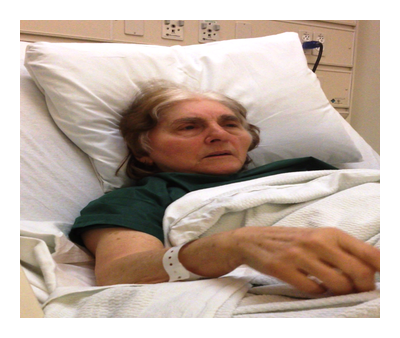 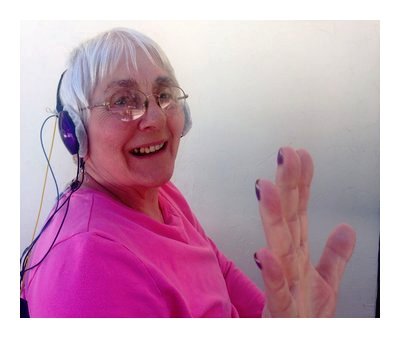 Images: Before Training vs After
Introduction
Sonia’s life history and presenting issues
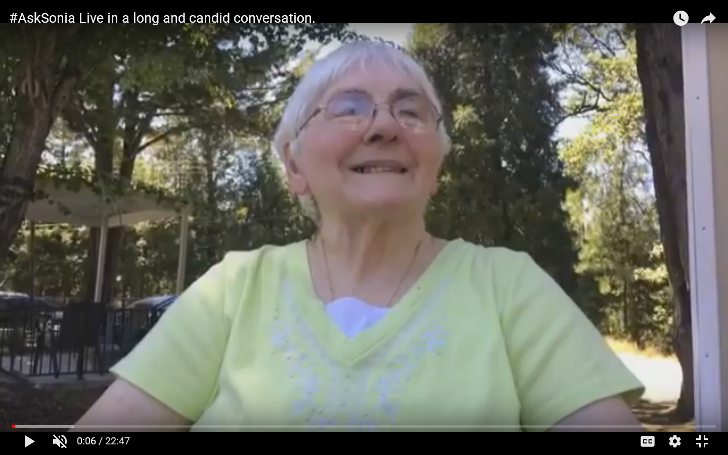 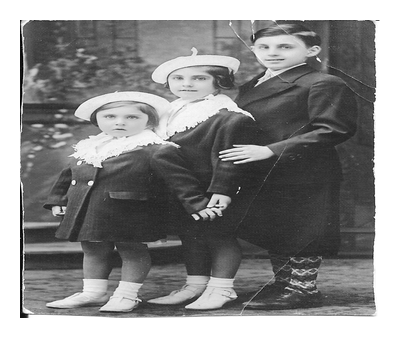 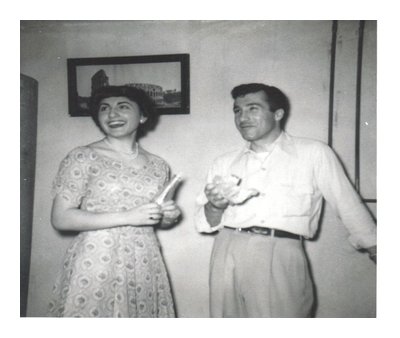 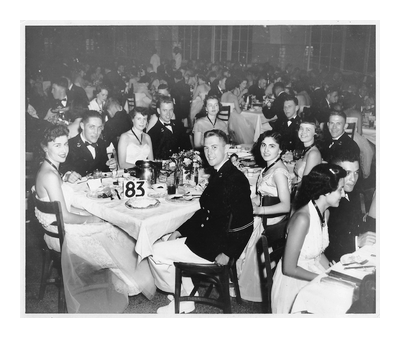 Her Life in Images
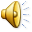 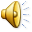 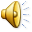 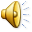 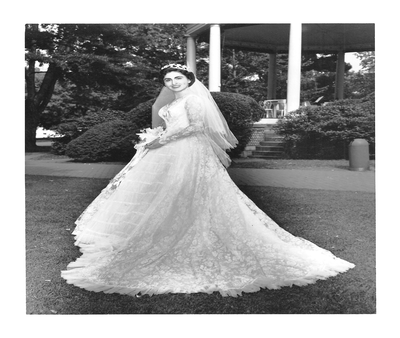 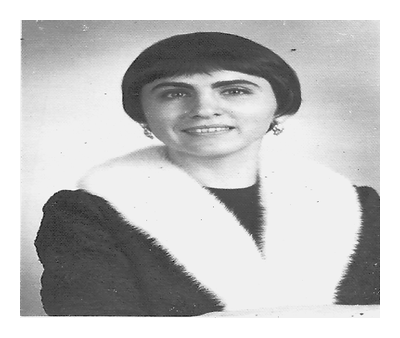 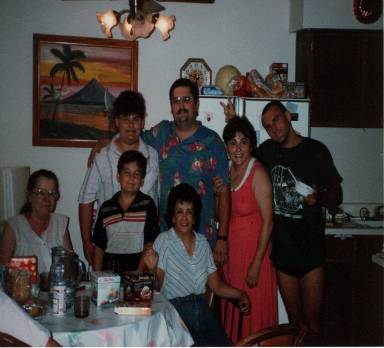 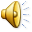 Alzheimer’s Diagnosis August, 2015
Not Who I Remember
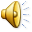 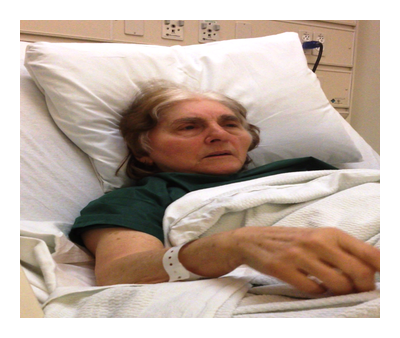 Confused, disoriented
Spent most of her time isolated and sleeping
Unhappy
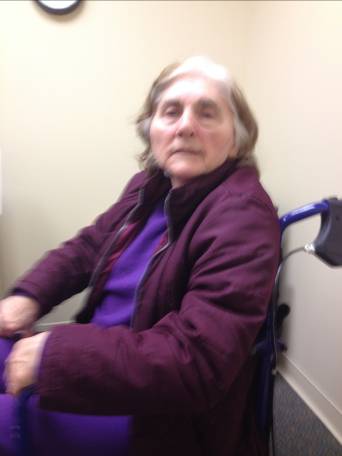 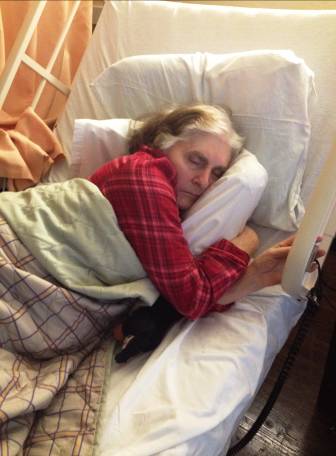 Pre NO – Preparing for the worst
February, 2015 – Is this the end?
A year of worry and then, NO2 Professional purchased for another reason in
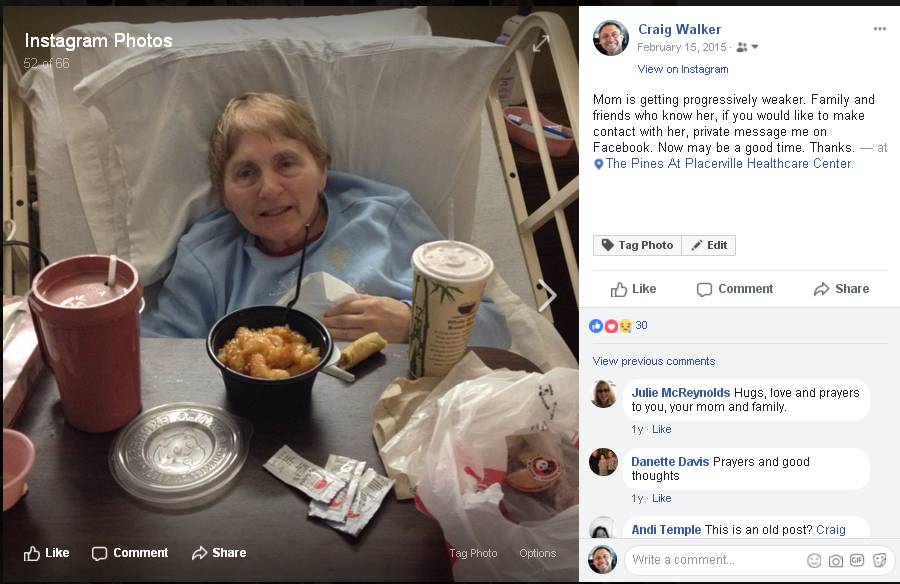 Facebook Post February 15, 2015
The Experiment – Will NO help?
Began training her in March, 2016
Two sessions a week
The Beginning – March, 2015
Hopeful results within 10 sessions
Lifelong and extreme nail biting habit ceased
Happier, more engaged
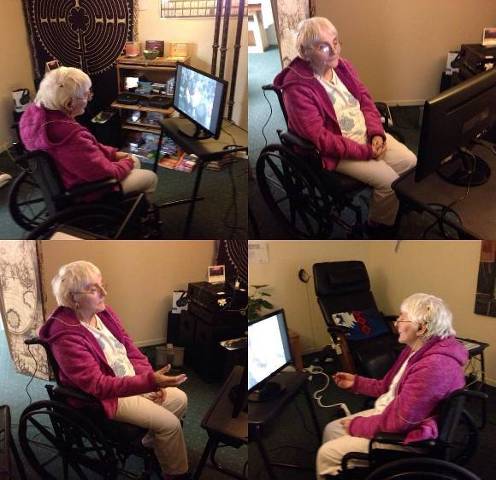 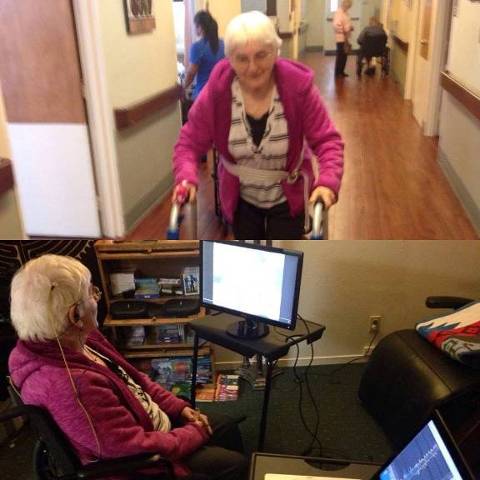 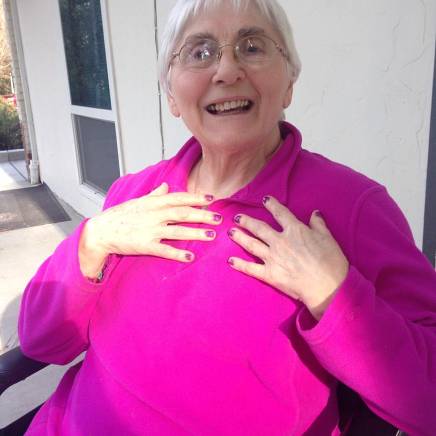 Sonia’s NO Journey
Began doing daily sessions and used her favorite music
No offense, and much love to Jeff Bova but she looked forward to sessions, each and every day
Spectacular results!
100 Sessions met – Alan Bacher’s standard
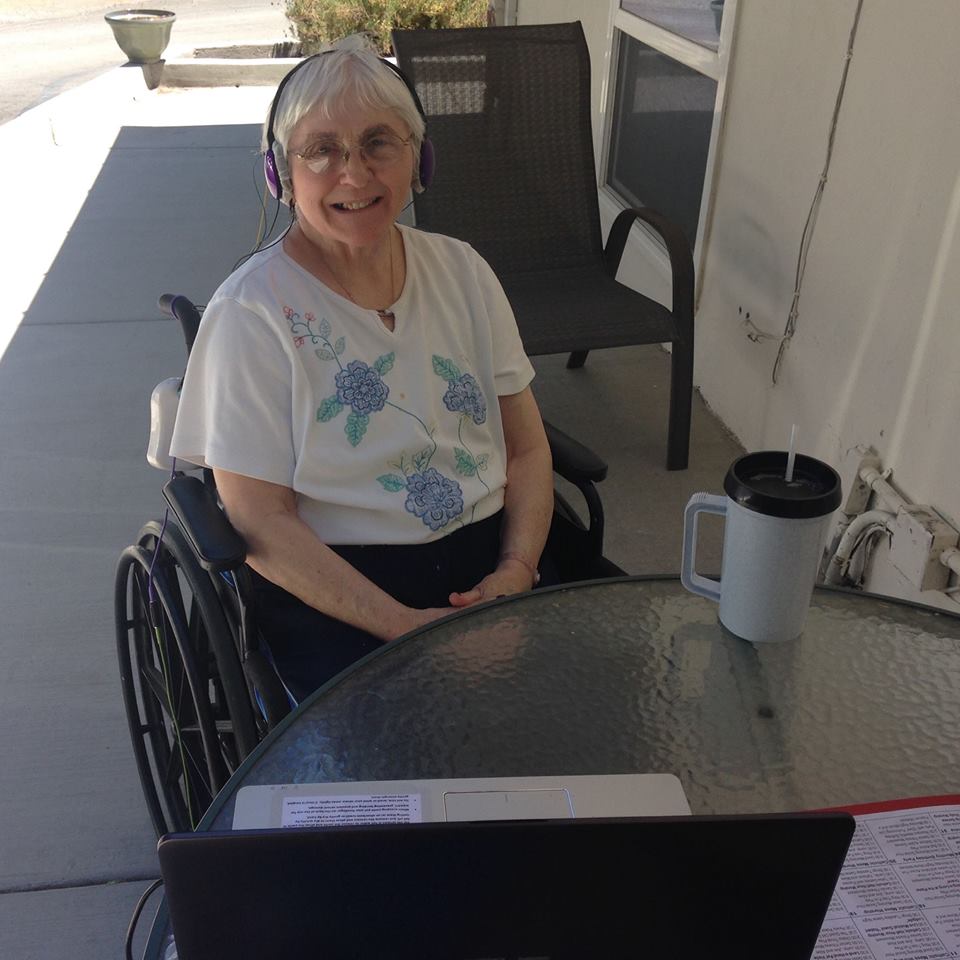 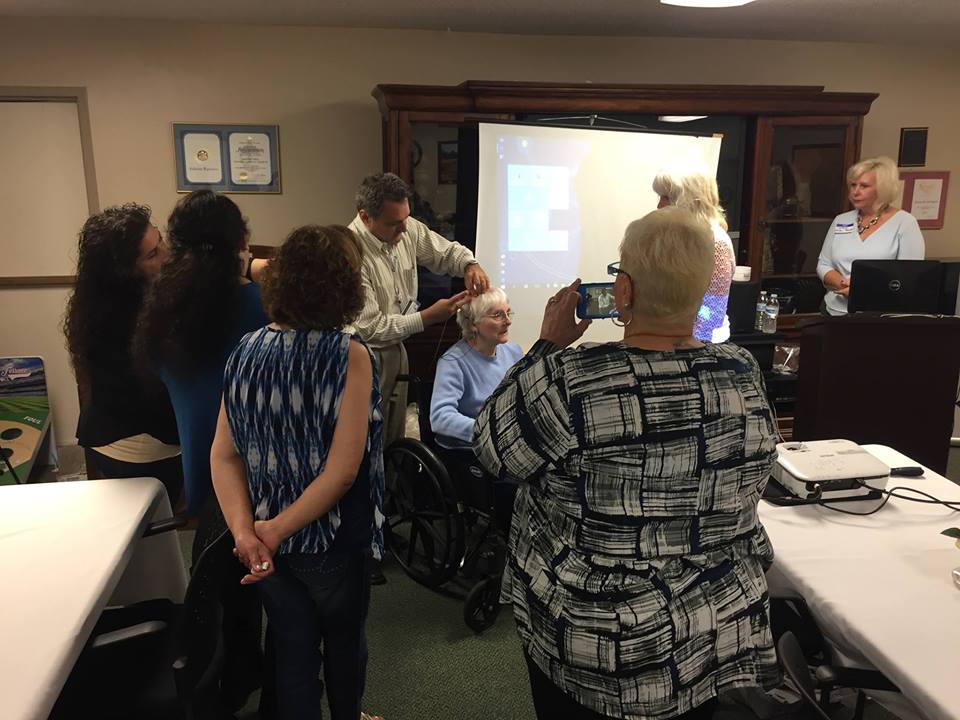 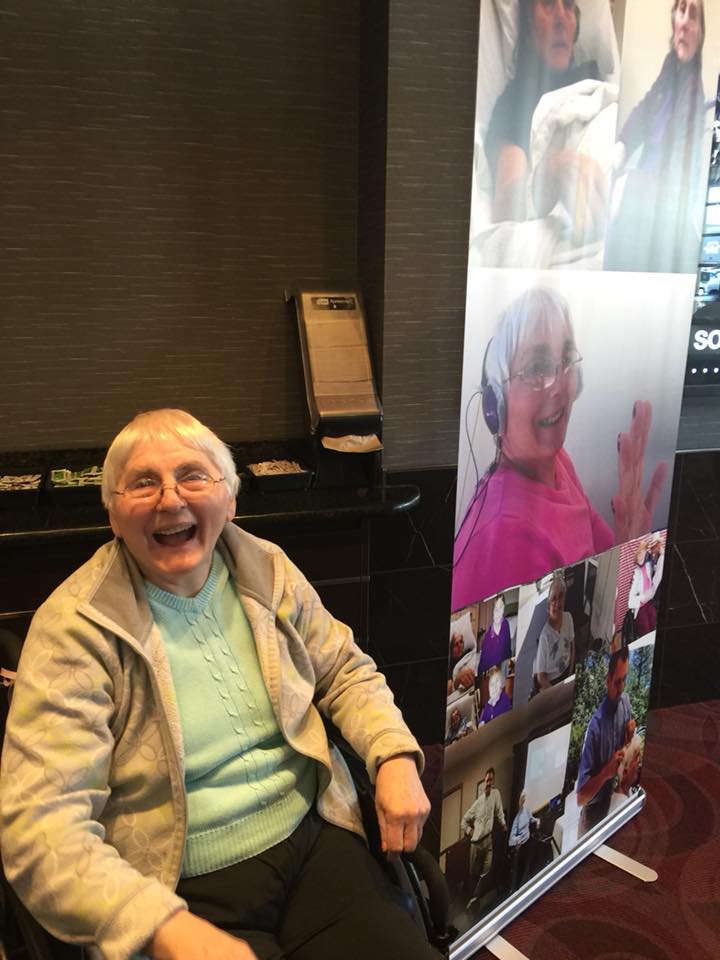 Results and what now?
Over 100 sessions
Occasional “tune ups” now and then
All gains remain
Where do we go from here?
Reources and Q&A
https://youtu.be/Txwe18cRKZA?list=PLDQ6zYqh1nGNeWT0I_-cCCMw7QCGouE0V - #AskSonia YouTube Playlist
https://youtu.be/EnS3kst60g8 #AskSonia tells her life story
Thank you and “Bye” From Sonia
Sonia can be reached at:The Pines at Placerville Healthcare Center1040 Marshall WayPlacerville, CA 95667(530) 622-3400
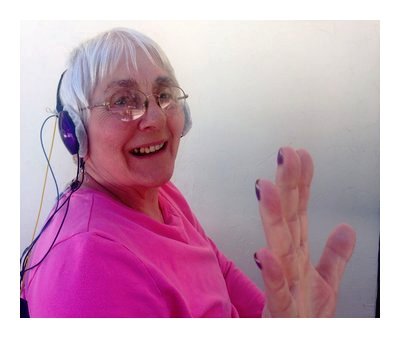